VICE DIREZIONE GENERALE FORMAZIONE E ISTRUZIONE
SETTORE ISTRUZIONE E DIRITTO ALLO STUDIO

Referenti:
Cristina Costantino 0105484816
Alessio Leonardi 0105484998
GUIDA ALLA COMPILAZIONE 
DELLA SCHEDA DI 
MONITORAGGIO SULL’UTILIZZO DEI FONDI STATALI 0-6 
PER L’E.F. 2020
E’ richiesta ai comuni la compilazione corretta della scheda di monitoraggio per i fondi statali destinati al 
Sistema integrato 0-6 anni;
Ogni singola scheda excel verrà inserita in una cartella riepilogativa di tutti i Comuni che verrà poi
inviata al Ministero; tale scheda complessiva 
conterrà le somme delle diverse celle, si chiede pertanto la scheda di non modificare 
aggiungendo o togliendo righe o colonne.
La cifra assegnata al proprio Comune dalla deliberazione 563/2020 è riportata nell’ALLEGATO B nella 
Colonna «TOTALE COMPENSATO»;
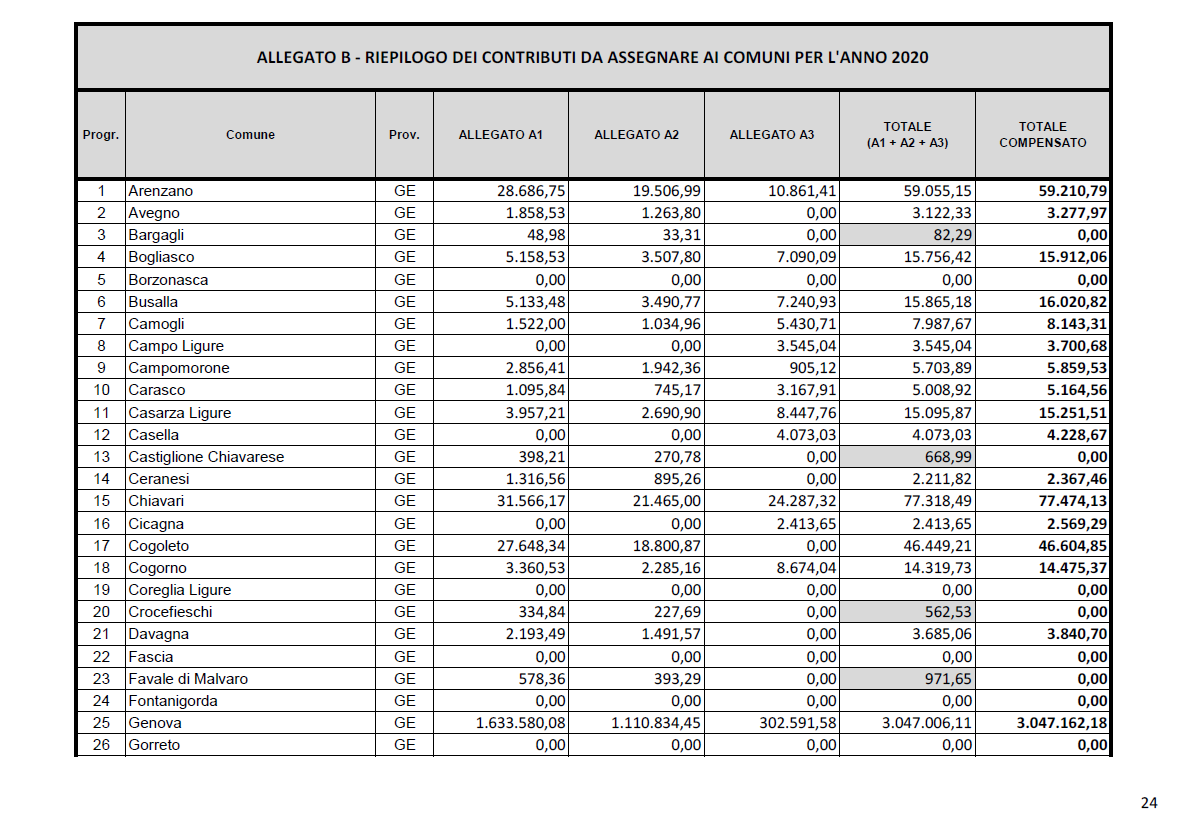 2. Inserire la cifra assegnata nella colonna A «Risorse assegnate dal MI» nella riga del totale nella cella F29;
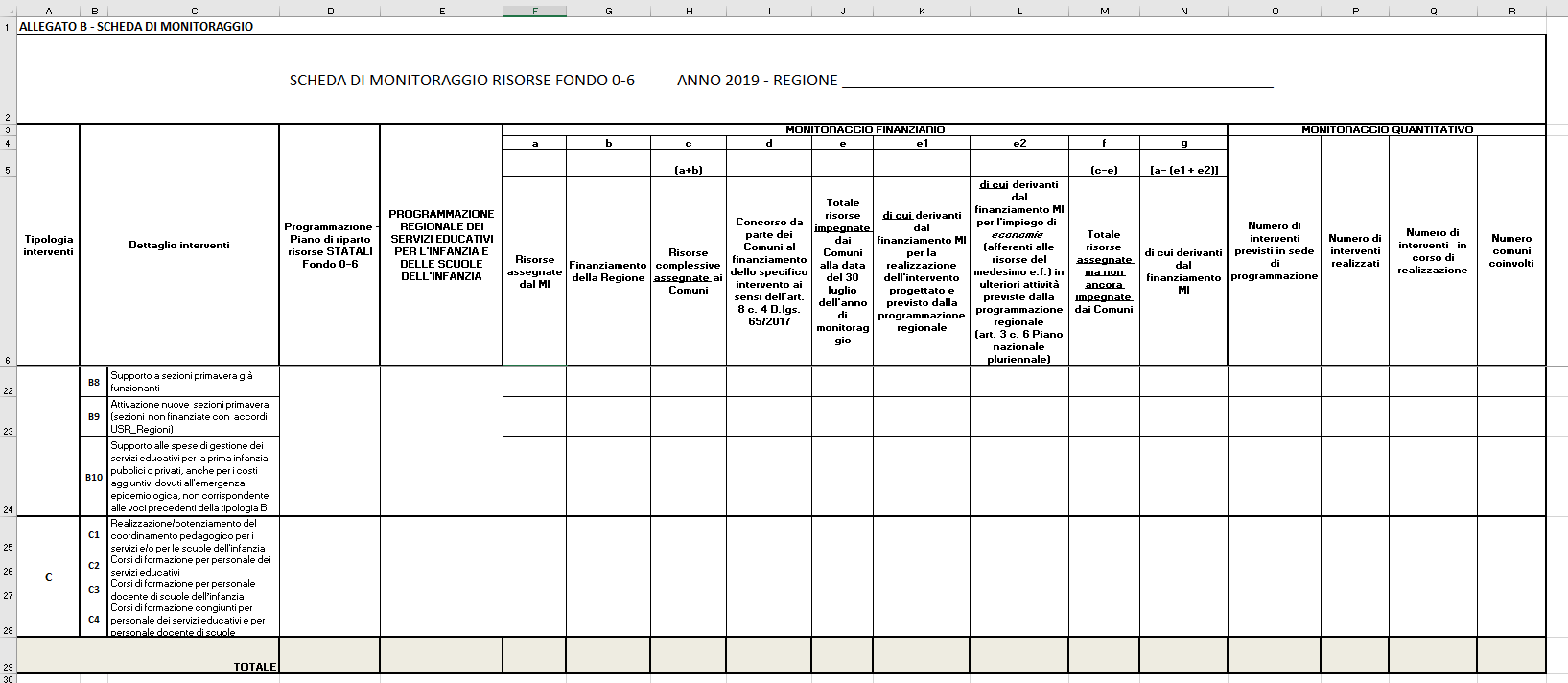 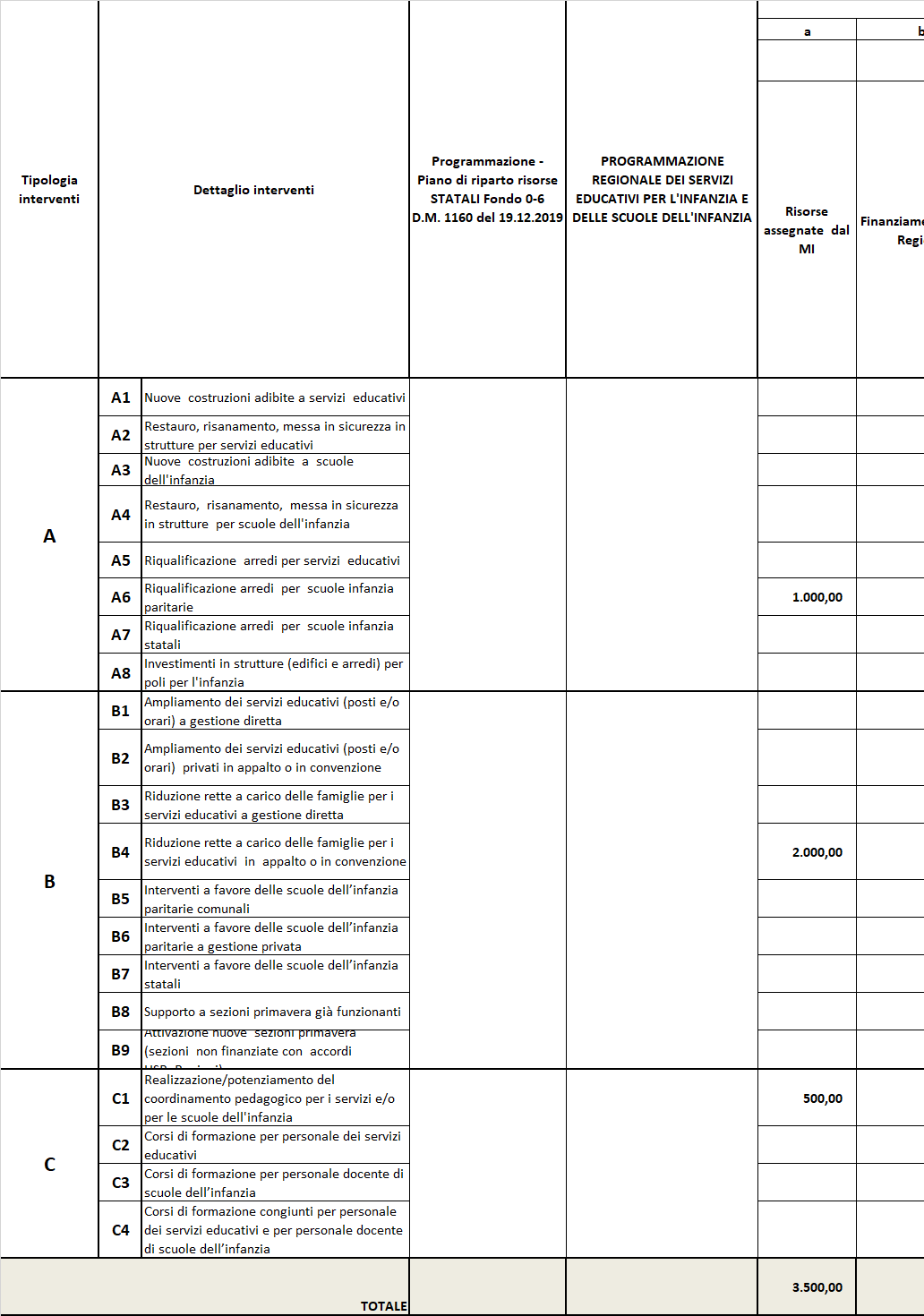 3. Ripartire la cifra totale sulle righe corrispondenti alla tipologia di intervento effettuata dal Comune della stessa
Colonna A; qualora fossero state realizzate più tipologie di intervento controllare che la somma della 
Ripartizione delle risorse dia il totale già inserito;
4. La colonna «Finanziamento della Regione» non va compilata, pertanto la colonna «Risorse complessive assegnate ai comuni» risulterà uguale alla prima colonna (Colonna A=Colonna C);
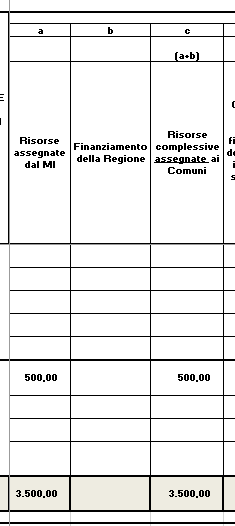 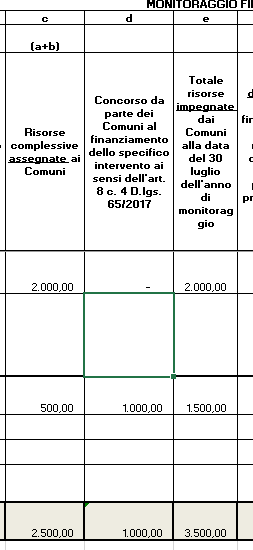 5. Nella colonna d «Concorso da parte dei Comuni al finanziamento dello specifico intervento ai sensi dell’art. 8 c. 4 D.Lgs. 65/2017» si possono inserire gli eventuali importi aggiuntivi che il Comune ha destinato agli interventi sul sistema integrato 0-6;

6. La colonna e «Totale risorse impegnate dai Comuni alla data del 30 luglio dell'anno di monitoraggio» dovrà quindi corrispondere alla somma delle Risorse assegnate dal MI e dell’eventuale concorso da parte dei Comuni (a+d)
Controllare i totali nell’ultima riga della tabella
e1: del totale delle risorse impegnate, inserire la quota parte derivante dal finanziamento statale impegnata sull’azione programmata.
e2: del totale delle risorse impegnate, inserire la quota parte del finanziamento statale eventualmente derivata da economie (da compilare esclusivamente se, a seguito di spese d’investimento, siano derivate economie riutilizzate per finanziare spesa corrente su altre tipologie d’intervento)
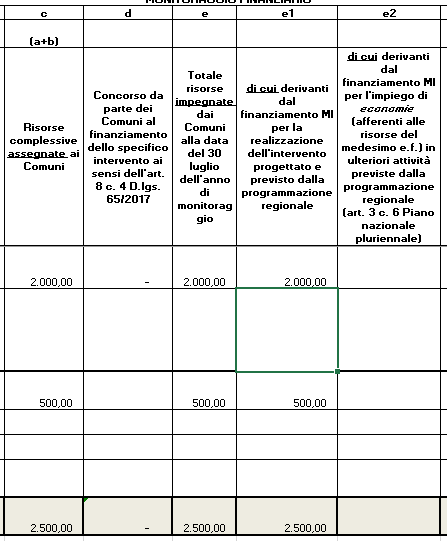 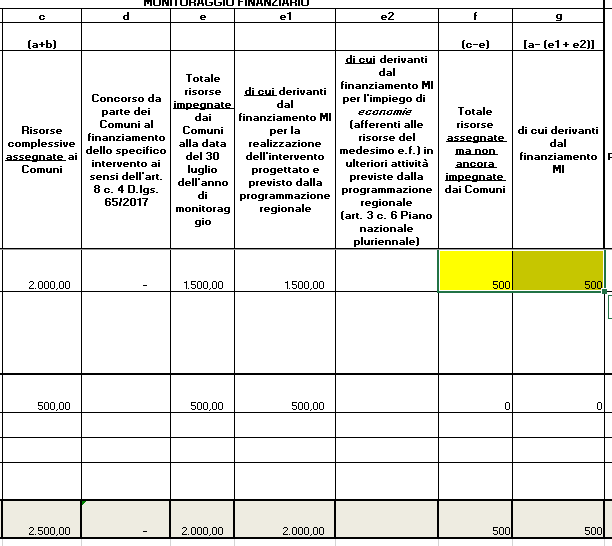 7. Qualora parte delle risorse assegnate non sia stata ancora impegnata dal Comune, tale importo va indicato nella colonna F, che corrisponderà quindi alla differenza tra la cifra della colonna C la cifra della colonna E (c-e)
8. Nel monitoraggio quantitativo inserire il numero di interventi in corrispondenza delle righe già compilate, indicando il numero di interventi previsti, quelli già conclusi e quelli in corso di realizzazione. Per il calcolo del numero di interventi programmati/realizzati/in corso si deve far riferimento al numero di punti di erogazione del servizio su cui si è intervenuti (e non sul numero di bambini/nuclei familiari).

9. Colonna R: inserire il numero «1» sulla riga corrispondente alle tipologie d’intervento compilate.
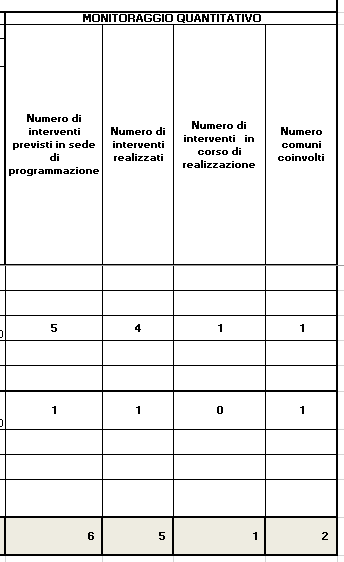 Grazie dell’attenzione